G-Invoicing Program Update 

USSGL Board Meeting
May 2022
Program Updates
Q3 FY22 Implementation Plans are due to Treasury by June 30th    
These submissions will be reflected on your Q3 Scorecard
Reminder: Please ensure that the correct Agency G-Invoicing POCs are captured on your quarterly submissions

Trading Partner Directory and POC Listing on OMB Max updated to reflect Q2 FY22 submissions
https://community.max.gov/display/CrossAgencyExternal/Bureau+of+the+Fiscal+Service+G-Invoicing 

G-Invoicing Program Guide – Under review for updates
Guide for Basic Accounting and Reporting
Brief update provided at Issues Resolution Committee (IRC) Meeting on April 20th on our revisions/updates
Updated copy of the Program Guide shared with IRC participants
Feedback on the Program Guide requested by May 6, 2022
https://www.fiscal.treasury.gov/ussgl/resources-g-invoicing-program-guide.html
Release 4.5
In-Flight Order Upload in QA-F
Partner 1 Order Validations
EZ Invoice in QA-F in support of vendor efforts
Create & access EZ Invoices through the UI and API
Business Application (BizApp) to the GT&C Header Detail tab
BizApp options will be defined by Treasury
Name Change for the Open GT&C Status in G-Invoicing
Will reflect Open rather than Open for Orders
With EZ there will be no Orders (Invoices only)
Feature Management to control Account access to post-mandate functionality
Certain features will be exposed to vendors for testing in QA-F
Projected Release: Summer 2022
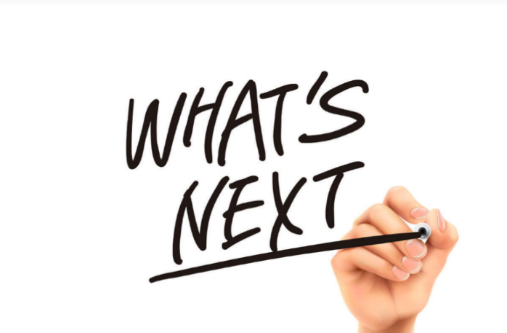 Post-Mandate Enhancement Timeline
The following enhancements are high priority following the mandate based on Agency requests. These enhancements will also require further ERP integration changes:
*Targeted Dates for Development Completion. Deployment to Production is expected to occur the quarter following.
Note: Fiscal Service will continue to collaborate with ERP Vendors on establishing timelines for ERP Development.
SSAE 18 Overview
Separate Statement on Standards for Attestation Engagements (SSAE) 18 reports will be obtained for G-Invoicing and Intra-governmental Payments and Collections (IPAC) for the period of October 2021 thru June 2022
Reports targeted to be issued on August 12
Bridge letters covering July thru September targeted for mid-October

SSAE 18 Reports will be a Service Organization Control (SOC) 1 Type 2
SOC 1 – Internal controls over financial reporting
Type 2 -  Reports on the operating effectiveness of internal controls over a period of time, in addition to the controls’ design
FY21 IGT Buy/Sell Facts
G-Invoicing is the solution to improve the quality of Intragovernmental Transactions (IGT) - Buy/Sell data
Benefits:
Improve quality and reliability of Buy/Sell data
Reduce Adjustments
Facilitate reconciliation and elimination
Improve Transparency